V-ROLLING – G / V-FLICK / V-SNAP
Betriebsgrenzen Kunstflug
DAeC - Theorie
   Aerobatic
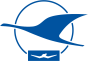 … worum geht es überhaupt ?
n = Lastvielfache
+
V = Geschwindigkeit
km/h
̶
1
V-Rolling-G / V-Flick
© Buko Segelflug
Betriebsgrenzen Kunstflug
DAeC - Theorie
   Aerobatic
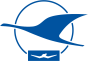 … die in dieser Präsentation gemachten Aussagen sind nicht immer hundertprozentig wissenschaftlich gesichert. Es werden jedoch Erkenntnisse gezeigt, die für das sichere Fliegen unerlässlich sind und somit der Flugsicherheit beim Kunstflug dienen …
… zum besseren Verständnis: „Flick“ kommt aus dem englischsprachigen Raum, „Snap“ aus dem amerikanischen …
… beides bedeutet gerissene und/oder gestoßene Flugmanöver …
in dieser Präsentation verwenden wir den bei uns üblichen Begriff   „FLICK“
2
V-Rolling-G / V-Flick
© Buko Segelflug
Betriebsgrenzen m Kunstflug
DAeC - Theorie
   Aerobatic
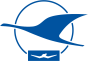 Lastvielfache gelten für symmetrische Lastenverteilung
Ist die Lastverteilung asymmetrisch entstehen Torsionslasten
Diese sind nicht durch das V-n Diagramm abgedeckt
Auftriebsveränderung durch Steuerausschlag
Es muss nicht immer der Flügelauftrieb und die Asymmetrie durch Querruderausschlag sein
Torsion durch Seiten- und Höhenruder mit Querruder ergeben Flügel und Rumpf- /Leitwerkstorsion
3
V-Rolling-G / V-Flick
© Buko Segelflug
Betriebsgrenzen Kunstflug
DAeC - Theorie
   Aerobatic
asymmetrische Auftriebsverteilung
durch Steuerausschläge
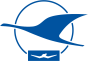 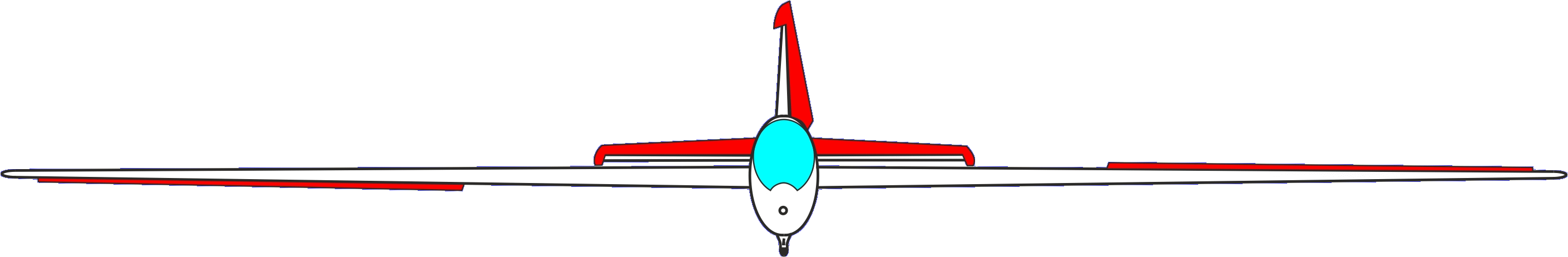 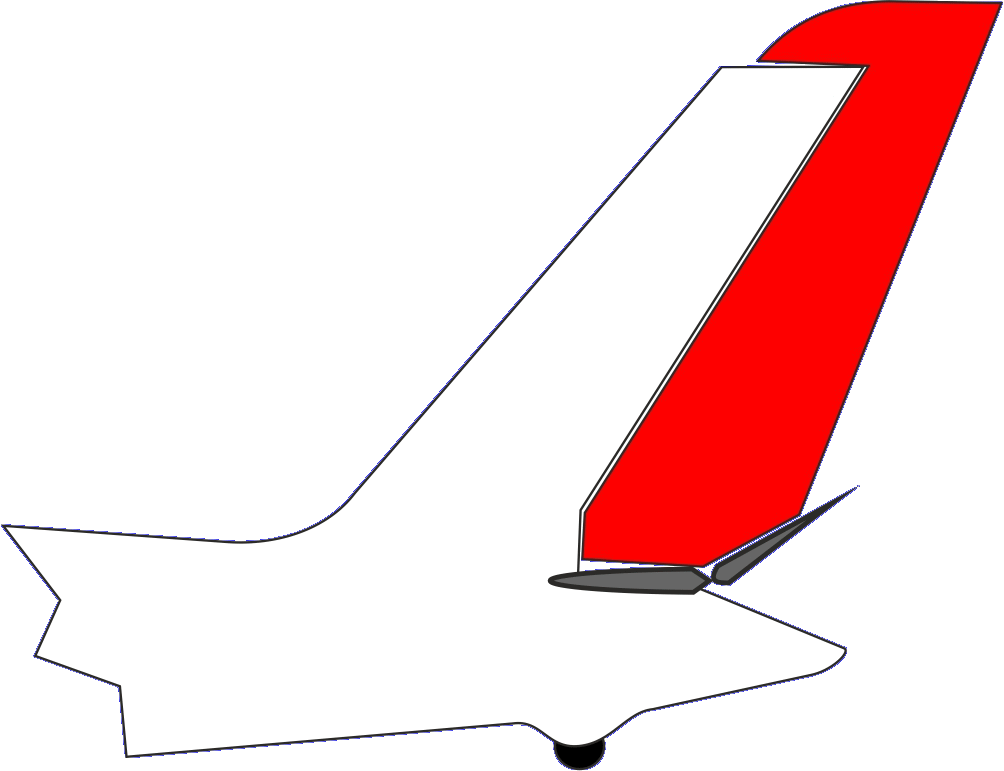 4
V-Rolling-G / V-Flick
© Buko Segelflug
Betriebsgrenzen Kunstflug
DAeC - Theorie
   Aerobatic
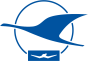 Bruchlastfaktor ist 1,5
VDF (< design Speed)
Bruchlast
Faktor 1,5
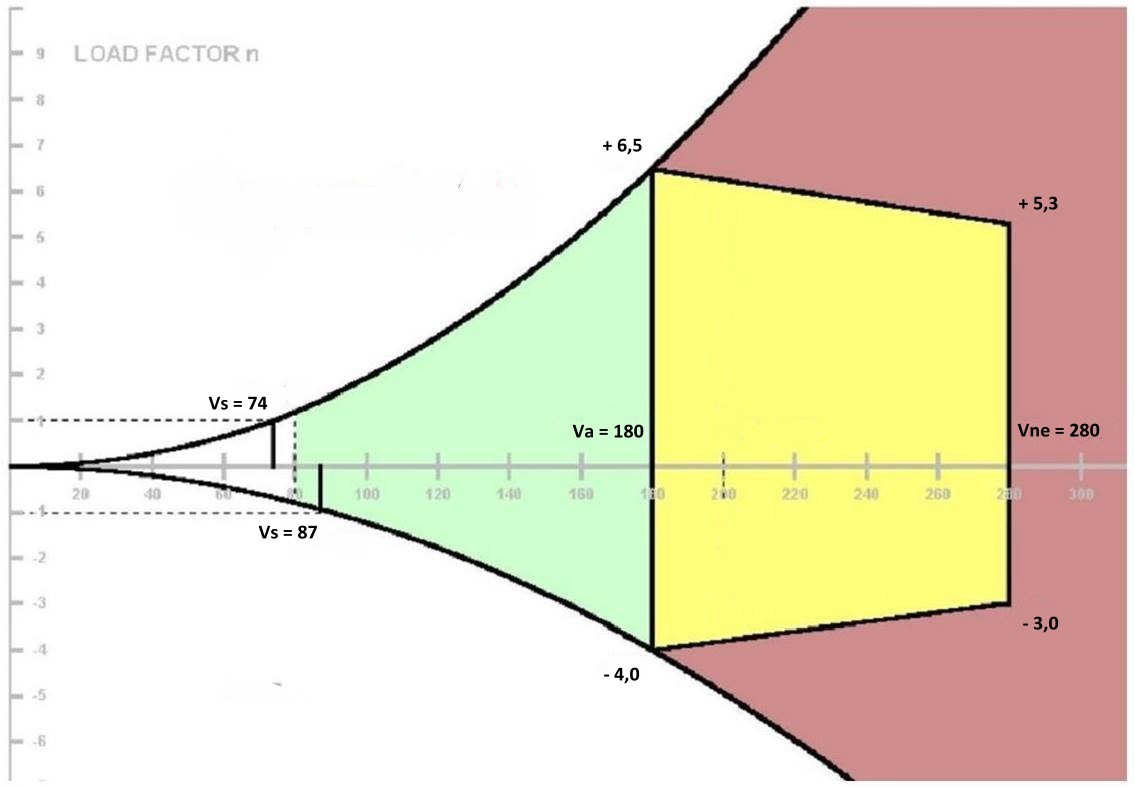 +
sichere Last
5
V-Rolling-G / V-Flick
© Buko Segelflug
̶
sichere Last
Bruchlast
Faktor 1,5
VDF nachgewiesene, flatterfrei
       geflogene Geschwindigkeit
Betriebsgrenzen Kunstflug
DAeC - Theorie
   Aerobatic
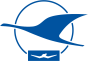 Lastvielfache gelten grundsätzlich für symmetrische Lasten
aber …  ... asymmetrische Belastung der Flügelstruktur
gleichzeitiger Querruderausschlag bei Abfangbelastungen
nach EASA CS 22 wird die sichere Last mit vollem QR-Ausschlag bei VA oder 1/3 Voll-ausschlag bei VNE auf 2/3 der sicheren Last bei symmetrischer Belastung reduziert
manche Hersteller legen andere Werte fest, z.B. beim Doppeldecker-Amateur Bausatz  „Steen Skybolt“: Reduzierung der „sicheren Last“  (+7/-5) um 0,25 %
alle Aussagen gelten erfahrungsgemäß auch für Momente
... bewirkt eine Reduzierung der VA zur "VRolling-G”
6
V-Rolling-G / V-Flick
© Buko Segelflug
Betriebsgrenzen Kunstflug
DAeC - Theorie
   Aerobatic
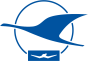 „VRolling G“
- 24 km/h
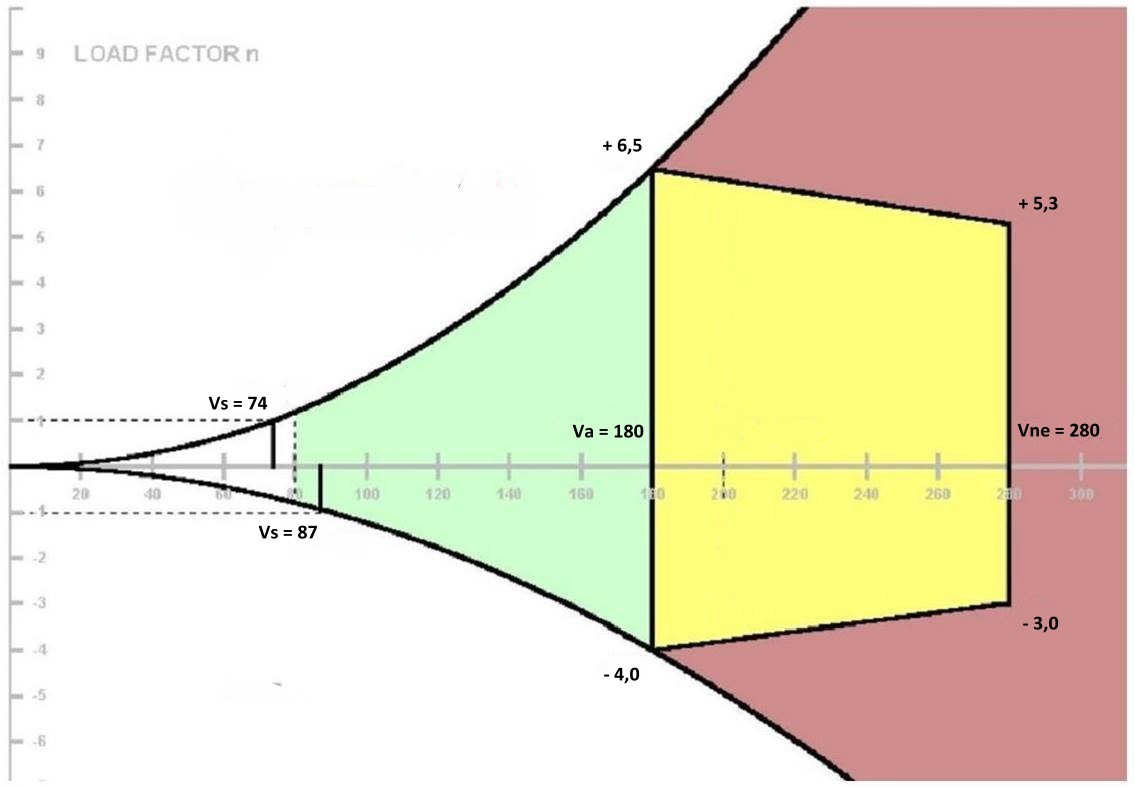 +
positive - ⅓ Linie
+ 6,5 - ⅓ = 4,33
+5,3 - ⅓ =    + 3,53
G-Last „Rolling G“ EASA CS 22
Mindestnachweis Hersteller
- 3,0 - ⅓ =   -2,0
7
V-Rolling-G / V-Flick
© Buko Segelflug
̶
-4,0 - ⅓ = -2,66
negative - ⅓ Linie
Betriebsgrenzen Kunstflug
DAeC - Theorie
   Aerobatic
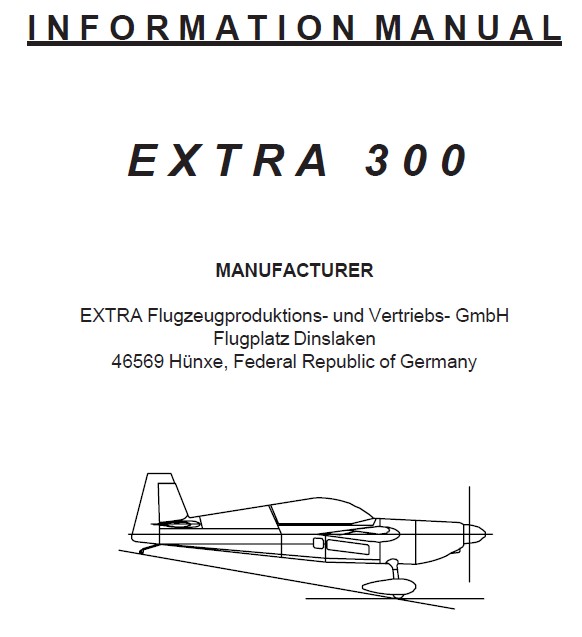 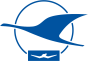 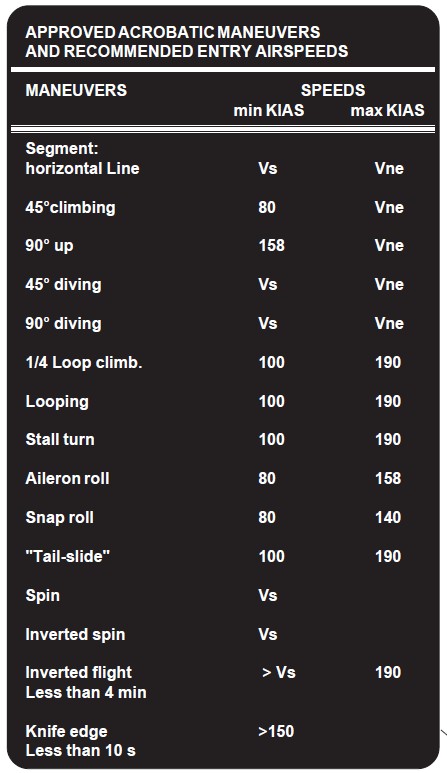 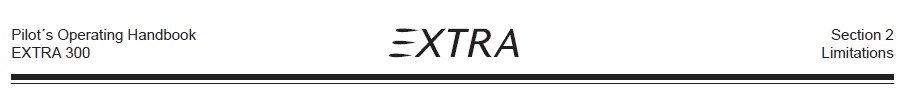 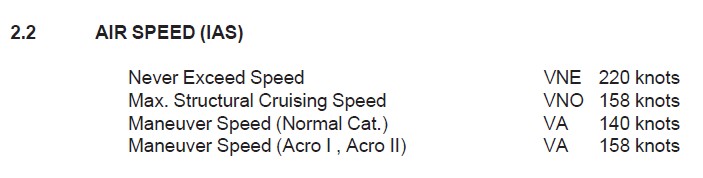 8
V-Rolling-G / V-Flick
© Buko Segelflug
hier z.B.  „VRolling-G“
Betriebsgrenzen Kunstflug
DAeC - Theorie
   Aerobatic
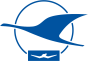 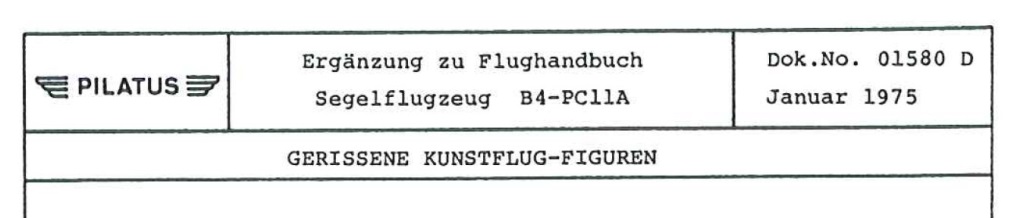 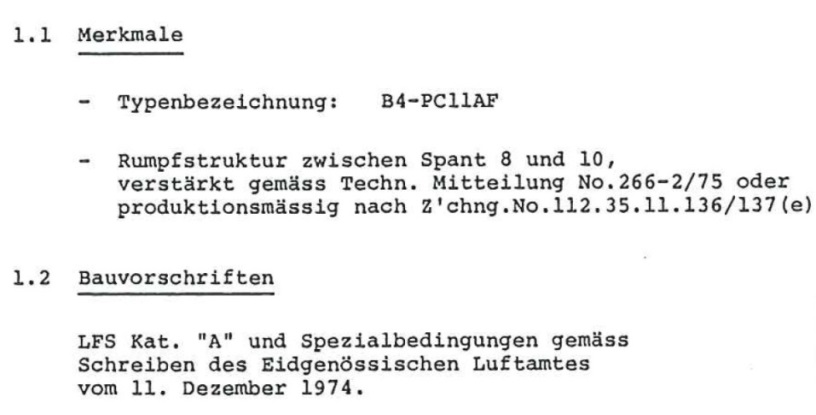 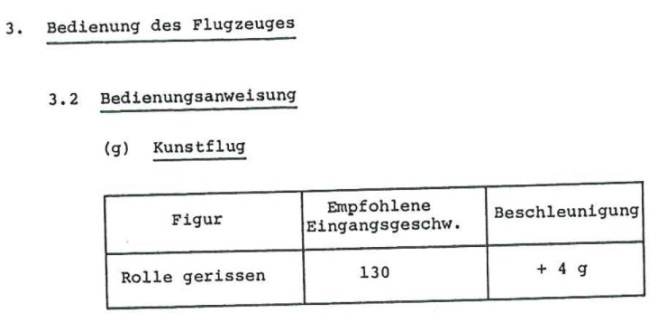 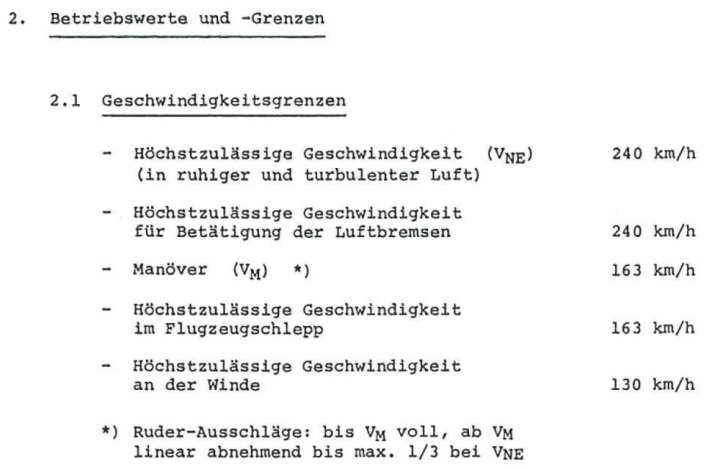 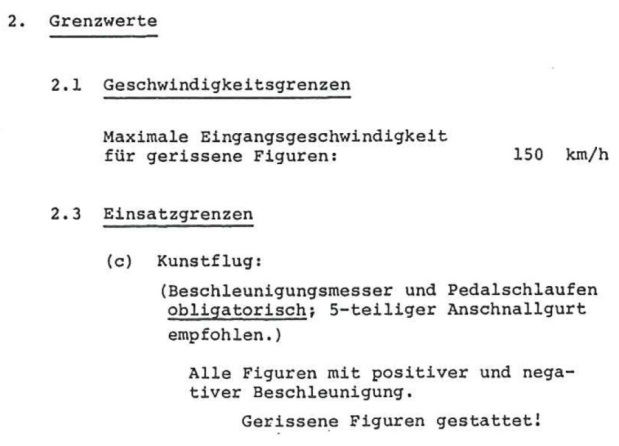 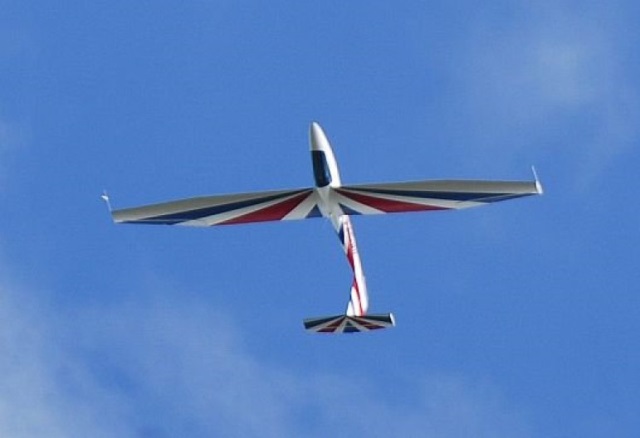 9
V-Rolling-G / V-Flick
© Buko Segelflug
… und wenn man sie nicht findet …
… oft schreibt der Hersteller
„empfohlene Geschwindigkeit“…
Betriebsgrenzen Kunstflug
DAeC - Theorie
   Aerobatic
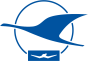 Gemäß EASA CS 22 wird die sichere Last mit vollem QR-Ausschlag bei VA oder 1/3 Vollausschlag bei VNE auf 2/3 der sicheren Last bei symmetrischer Belastung reduziert.
Das trifft auch auf die V - Rolling-G / V - flick zu.
Immer, wenn eine asymmetrische Lastverteilung auftritt, ist die Geschwindigkeit für die maximalen Steuerausschläge wesentlich geringer zu wählen. Das gilt auch für „Flicks“
… und das kann man zeichnerisch lösen …
10
V-Rolling-G / V-Flick
© Buko Segelflug
Betriebsgrenzen Kunstflug
DAeC - Theorie
   Aerobatic
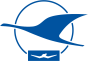 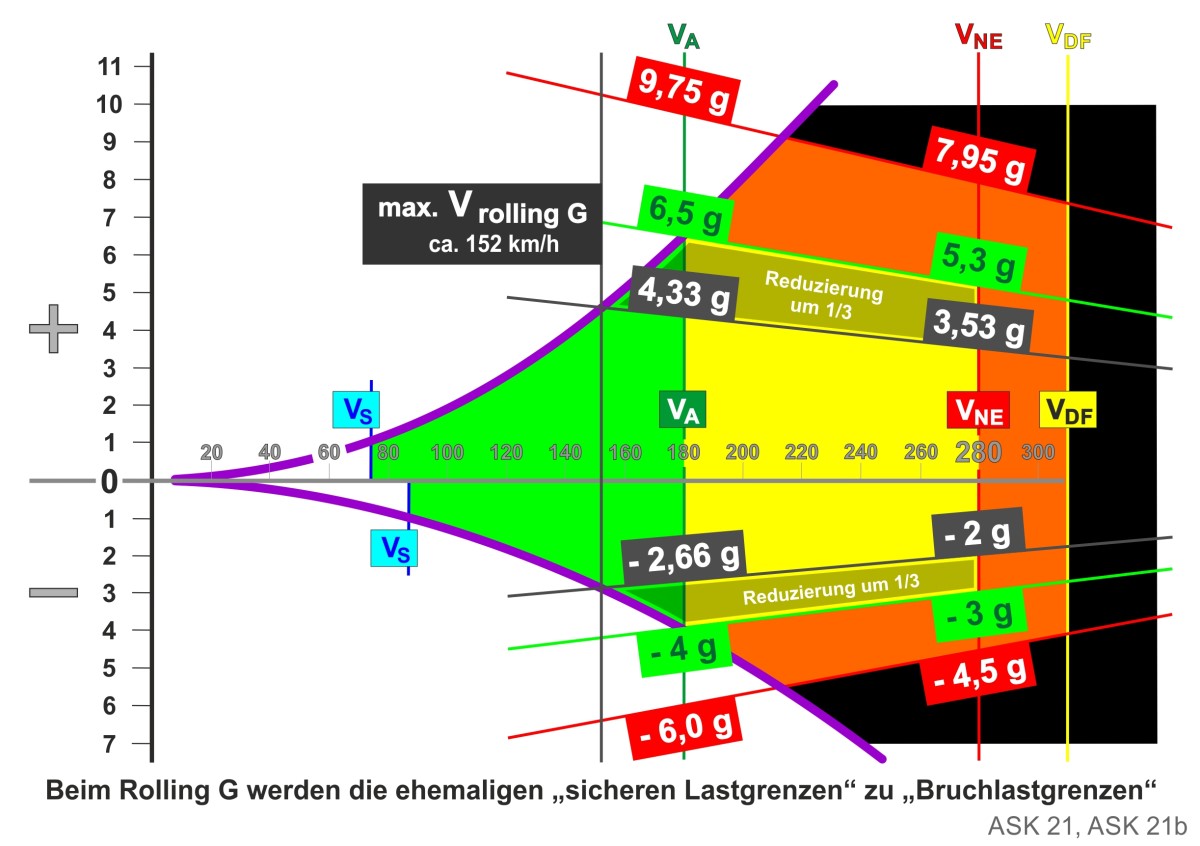 11
V-Rolling-G / V-Flick
© Buko Segelflug
Betriebsgrenzen Kunstflug
DAeC - Theorie
   Aerobatic
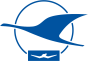 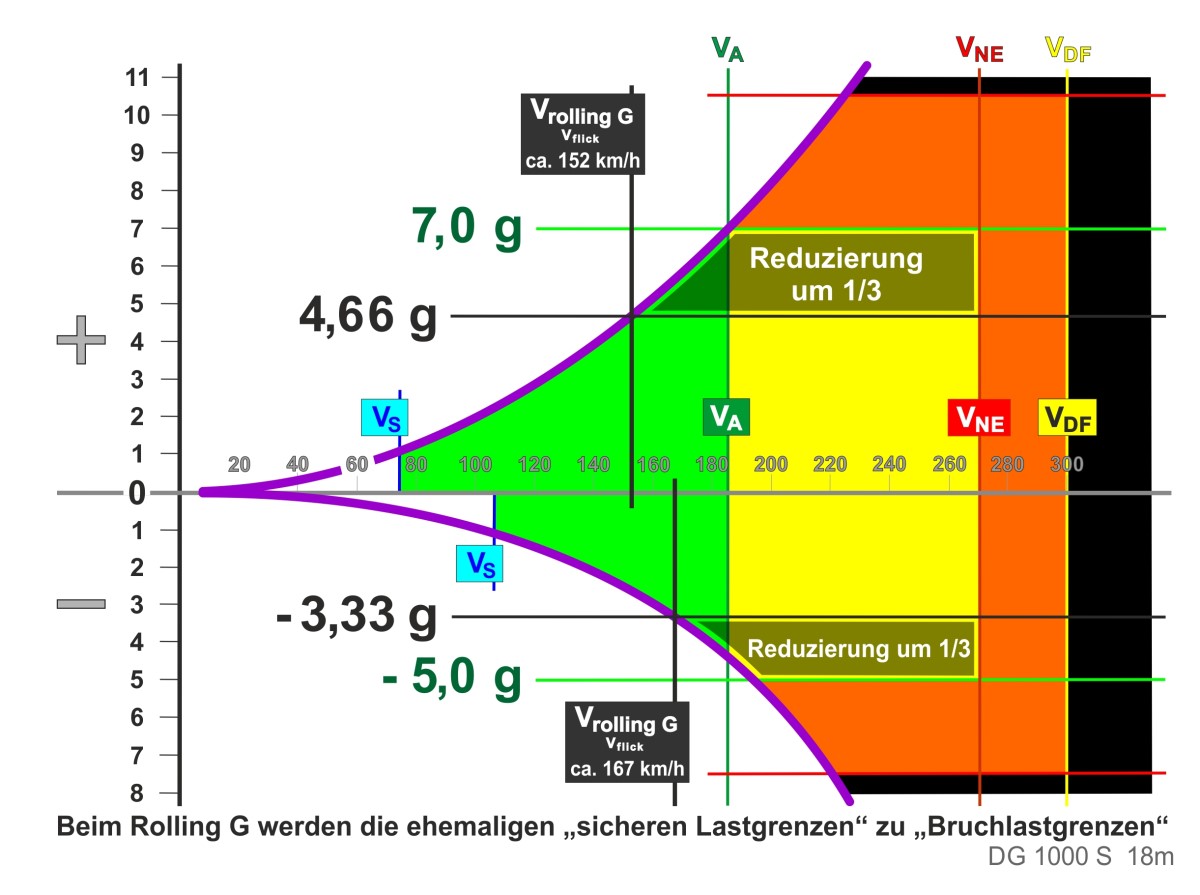 12
V-Rolling-G / V-Flick
© Buko Segelflug
Betriebsgrenzen Kunstflug
DAeC - Theorie
   Aerobatic
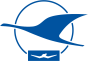 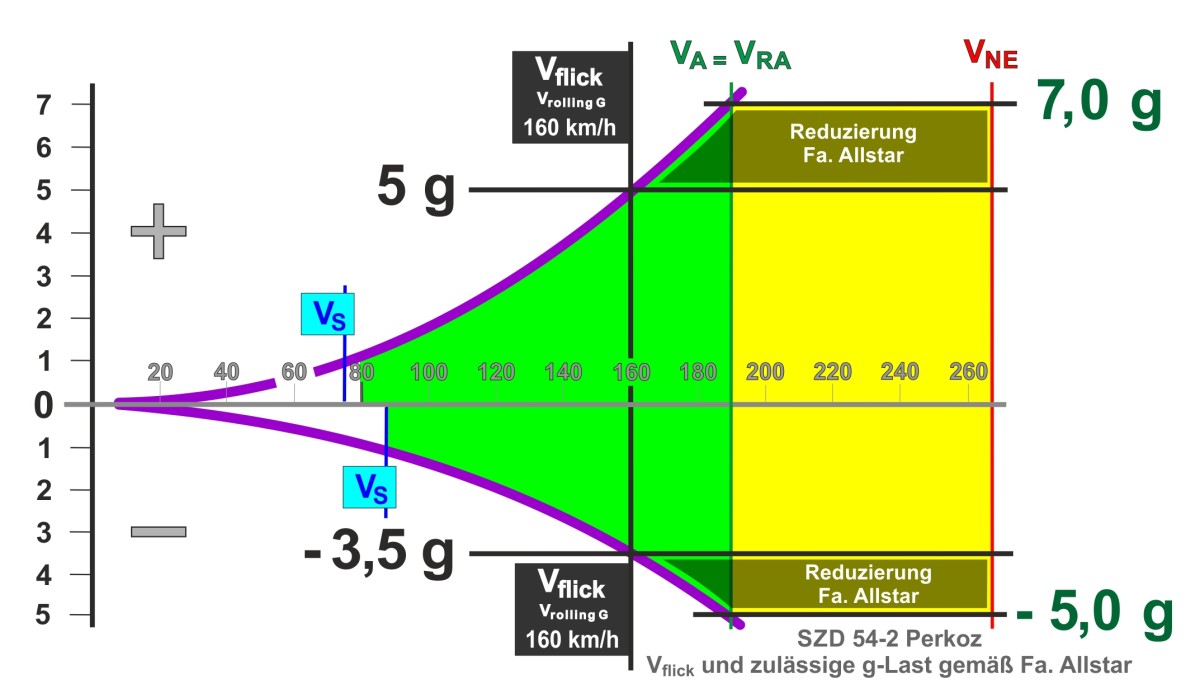 13
V-Rolling-G / V-Flick
© Buko Segelflug
Betriebsgrenzen Kunstflug
DAeC - Theorie
   Aerobatic
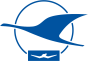 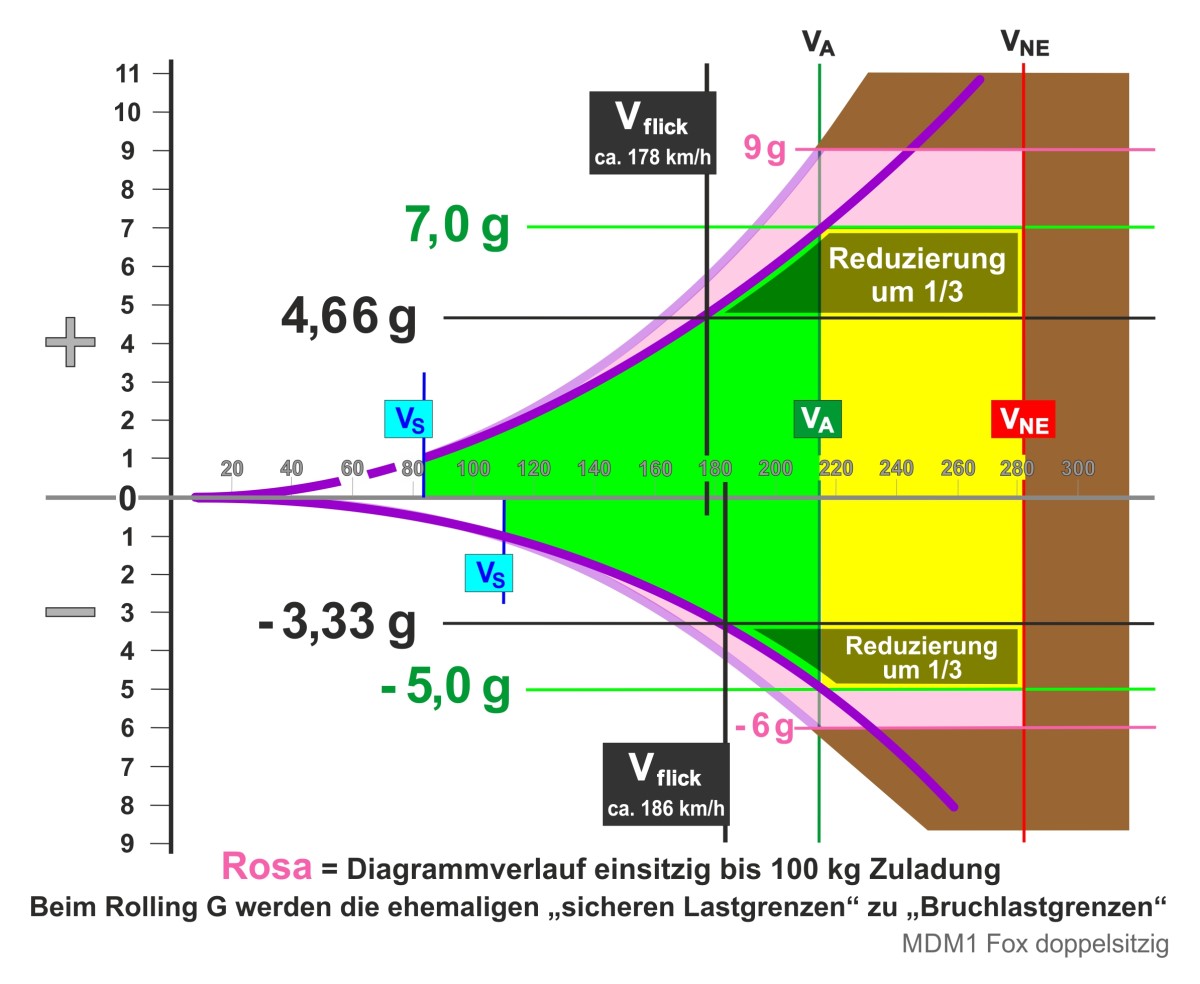 14
V-Rolling-G / V-Flick
© Buko Segelflug
Betriebsgrenzen Kunstflug
DAeC - Theorie
   Aerobatic
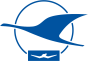 … dann gibt es noch ein Schreiben der OUV … es betrifft Eigenbau und „Experimental“ …es enthält eine vereinfachte, anerkannte Formel (LBA) zur Berechnung der maximalen
Reiß- oder Stoßgeschwindigkeit …sie geht von der VA des Flugzeugs aus … zum Vergleich sind hier, auch von Flugzeug-
firmen gelieferte Kunstflugzeuge aufgeführt …
15
V-Rolling-G / V-Flick
© Buko Segelflug
2
0,75
Vflick = VA •     0,75
2
=  0,866
Betriebsgrenzen Kunstflug
DAeC - Theorie
   Aerobatic
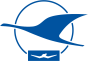 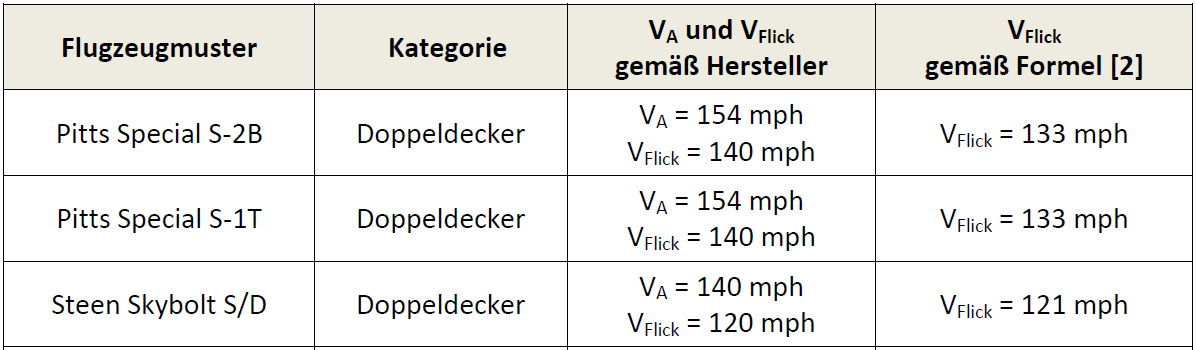 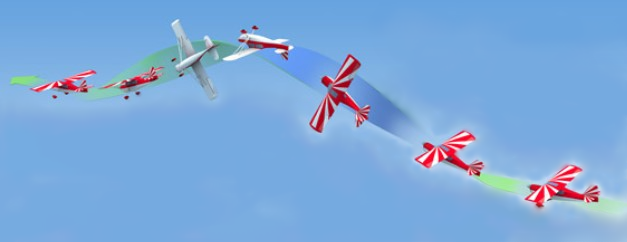 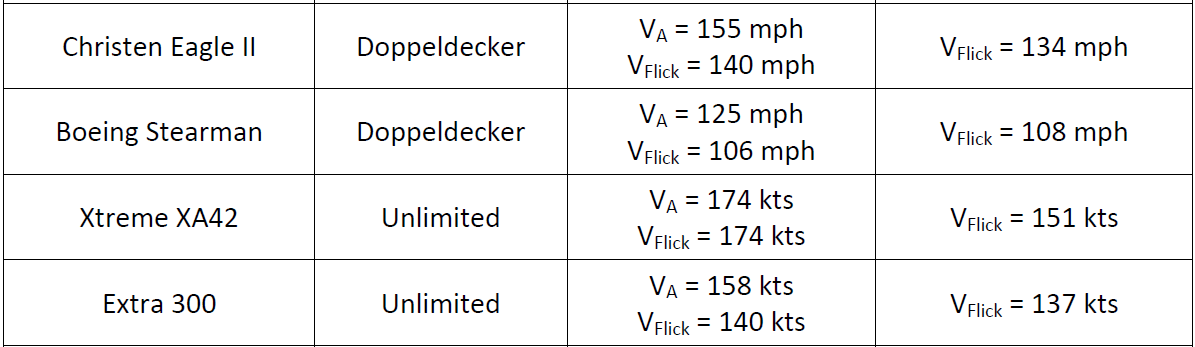 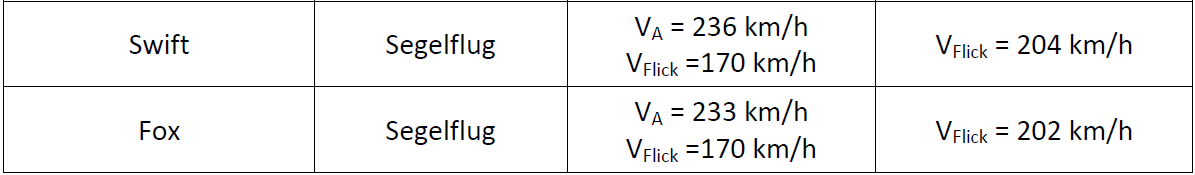 16
V-Rolling-G / V-Flick
© Buko Segelflug
Betriebsgrenzen Kunstflug
DAeC - Theorie
   Aerobatic
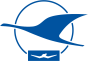 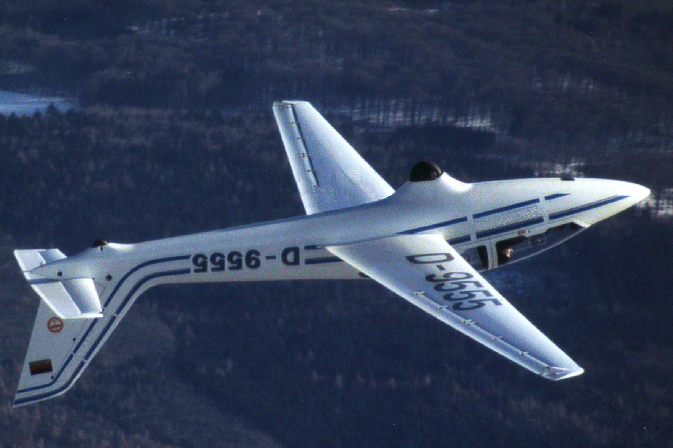 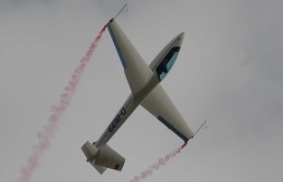 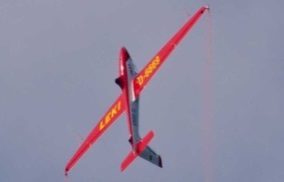 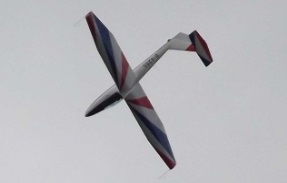 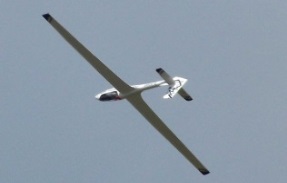 Swift S1
Fox einsitzig
Fox doppelsitzig
Pilatus B4
SZD 59 - 1 Acro
Vflick
Hersteller
empfohlen
ca. 170 km/h
empfohlen
ca. 170 km/h
empfohlen
ca. 170 km/h
150 km/h
   130 km/h .
empfohlen 
bis 150 km/h
pos.
neg.
Vflick
⅓ reduziert
178 km/h
186 km/h
195 km/h
202 km/h
130 km/h
138 km/h
178 km/h
186 km/h
163 km/h
180 km/h
Vflick
Formel OUV
… die Segelflugzeughersteller haben in den Flughandbüchern dieser Kunstflugzeuge keine genaue Vflick  definiert. Die og. Herstellerwerte bei Swift, Fox und SZD sind lt. Flughandbuch  Empfehlungen.     Die Vflick des B4 ist zwar auf 150 km/h festgelegt, aber lt. Reparaturbetrieb zu hoch, max. 130 km/h (positiv und negativ) …
204 km/h
202 km/h
202 km/h
141 km/h
173 km/h
17
V-Rolling-G / V-Flick
© Buko Segelflug
Betriebsgrenzen Kunstflug
DAeC - Theorie
   Aerobatic
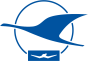 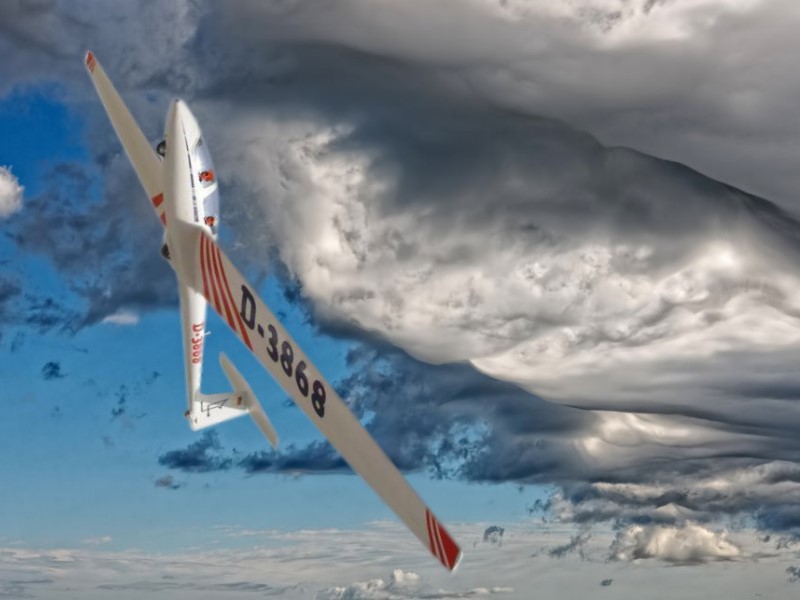 Im Rahmen der
 Flugsicherheit
und der Materialbelastung
 sollte die geringste,    
„bekannte“ Vflick 
nicht überschritten
werden !
18
V-Rolling-G / V-Flick
© Buko Segelflug
Betriebsgrenzen Kunstflug
DAeC - Theorie
   Aerobatic
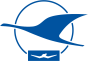 19
V-Rolling-G / V-Flick
© Buko Segelflug